Catheter Associated Urinary Tract Infections CAUTI Reductions Nurse Driven Protocol Bobbi Reid, BSN, RN   Deb Tauber MSN, RN, CEN
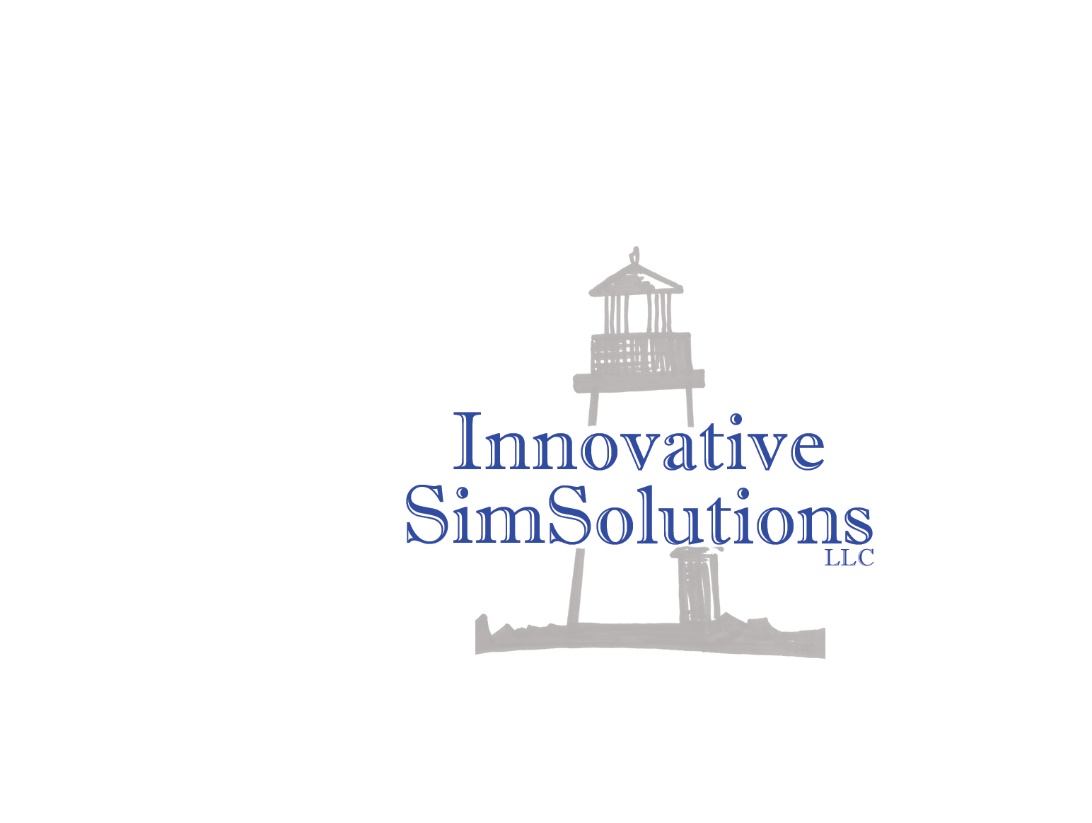 Introduction
Literature Review
Recommendations for Practice
The Joint Commission   (TJC)
National Patient Safety Goals: Using Evidence-Based Practices to Prevent Catheter-Associated Urinary Tract Infection.
TJC evaluates healthcare organizations to ensure that they are providing high quality, safe, and effective care consistently. National Patient Safety Goals were established in 2002, and each NPSG contains specific elements of performance which are measurable, and expert evidence-based strategies. Healthcare organizations that do not adopt these safety practices risk losing their accreditation.
Agency for Healthcare Research and Quality (AHRQ) 
Toolkit for reducing catheter-associated urinary tract infections in hospital units: Implementation guide. 
This article discusses appropriate and inappropriate indications for indwelling urinary catheters, and the importance of properly trained clinicians, appropriate maintenance, and prompt removal of catheters. The role of nursing is key to reducing inappropriate use of urinary catheters. Using a nurse-driven protocol for removing indwelling urinary catheters has proven effective in reducing Cauti’s, along with having the physicians engaged as champions is also key.
American Nurse Today
On the road to zero Cauti’s: Reducing urinary catheter device days. 
This article demonstrates how a quality-improvement project and a culture shift helped to reduce the number of Cauti’s at their hospital. They used evidence-based research along with electronic alerts to remind both physicians and nurses when a catheter was in place for more than 48 hours. They also revised their nursing flowsheet to align with an intervention-bundle recommendation. The bundle included: intact securement device, maintenance of a closed system unobstructed urine flow, drainage bag below the bladder, and perineal care documented at least daily or more depending on the patient’s needs.
The Kansas Nurse
Improving patient outcomes; reducing the risk of Cauti’s.
This article discusses the significance of practicing with evidence-based care, and it provided the statistics of the costs that are associated with the increase in Cauti’s. The literature talked about bundling again with the following factors in mind: avoiding unnecessary use of urinary catheters, excellent care in maintaining the catheter, and removal as soon as possible. 
Urologic Nursing
Back to Basics: How evidence-based nursing practice can prevent catheter-associated urinary tract infection. 
This article reviews the importance of utilizing evidence-based care with their Foley catheters. They discuss the following four components which are essential to the prevention of Cauti’s: avoiding unnecessary placement of indwelling catheters, aseptic technique when placing indwelling catheters, the maintenance of Foley care, and removing the catheter as soon as possible.
The literature has demonstrated that Cauti’s can be prevented, by simply following protocols and guidelines that are set in each facility. Bladder Bundle  is considered a set of evidence-based practices that are implemented together. The concept of the bladder bundle is that it focuses primarily on avoiding the Cauti’s with aseptic practice, continual assessment of the indwelling catheter, and removal as soon as possible.  

Using criteria that is nurse-driven has shown to be quite effective in reducing the amount of Cauti’s in their facilities. 

Much of the literature references the same criteria including:
Using indwelling catheters for only those patients who have chronic or acute 
       urinary retention, and other alternatives have been attempted and failed.
Using indwelling catheters for those patients who are in Hospice
Using indwelling catheters for those patients who are incontinent and have wounds that are stage 3 or 4 in the sacral or perineal areas.
Surgical patients.
Spinal injury patients.
Critically ill patients that need strict I & O (AHRQ, 2017).

Using aseptic technique with special attention to the urinary kit and the order in which it is packaged. 

Close assessment of the indwelling catheter, with special attention to the process of I & O’s. Washing of hands, gloves, wiping the port with an alcohol pad, ensuring the port doesn’t come in contact with anything, wiping of the port with another alcohol pad, and closure. 

Close assessment of patient for possible symptoms of a urinary tract infection. Symptoms can be subtle, with slight changes, so important to be very cognizant of the patients ques. 
Finally removal as soon as possible.
Each year it is estimated that 1.7 million patients suffer from healthcare-acquired infections (HAI), with 99,000 resulting in death (Finan, 2012).Nearly 75% of hospital-associated urinary tract infections are associated with urinary catheter use. Prolonged use of an IUC is the most important risk factor for developing a Cauti. There was a 6% increase in Cauti infections during 2009-2013 (The Joint Commission, 2016).  This can lead to longer hospital stays, and increased costs of up to $450 million per year, which is what the Centers for Medicare and Medicaid Services (CMS) spent providing care to 43 million Medicare beneficiaries in 2008 (Finan, 2012).  Roughly, 70% of Cauti’s are preventable by using evidence-based prevention measures., which shows that up to 380,000 infections, and 9,000 deaths could be prevented (McNeil, 2017). It is estimated that CAUTI’s alone cost $1007.00 per episode (Finan, 2012). 

Catheter-associated urinary tract infections (Cauti’s) can be associated with incorrect technique when inserting an indwelling catheter, incorrect care of the Foley during their hospitalization, and prolonged use. 

Complications associated with Cauti’s cause discomfort to the patient, prolonged hospital stays, and increased cost and mortality.

Symptoms can include: fever, rigors, lethargy, flank pain, confusion, nausea, pelvic pain, and hematuria.

Treatment can include: antibiotic therapy based on the susceptibility patterns, and best practice is that the catheter should be removed or replaced before starting an antibiotic therapy when at all possible. Duration of antibiotic therapy can range from seven to fourteen days depending on the infection.
Nursing is vital to preventing Cauti’s, and by following protocol, and using diligence with the care of catheters, educating yourselves with the evidence-based literature,  and by collaborating with your education team, the numbers of Cauti’s will decrease, patient outcomes will increase along with patient satisfaction (Smith, 2015).  Bi-yearly skills days are essential in  reviewing techniques, along with non-clinical staff who may be caring for indwelling catheters also.
Agency for Healthcare Research and Quality (2017). Toolkit for reducing CAUTI in
       hospitals. Retrieved: www.ahrq.gov.
American Nurses Association (2017). Streamlined Evidence-Based RN Tool: Catheter 
        Associated Urinary Tract Infection (CAUTI) Prevention. Retrieved: nursingworld.org.
Centers for Disease Control (2017). Catheter-Associated Urinary Tract Infections 
        (CAUTI’s). Retrieved: www.cdc.gov
Finan, D. (2012). Improving patient outcomes: Reducing the risk of CAUTI’s. The Kansas
       Nurse, 87(2), 19-23.
Smith, C. V. (2015). On the road to zero Cauti’s: Reducing urinary-catheter device days. 
       American Nurse Today, 10(1), 46-48.
McNeil, L. (2017). Back to Basics: How evidence-based nursing practice can prevent 
       catheter-associated urinary tract infections. Urologic Nursing, 37(4), 204-206.
The Joint Commission (2016). National patient safety goals: Using evidence-based 
       Practices to prevent catheter-associated urinary tract infections. Retrieved: 
       www.jointcommission.org